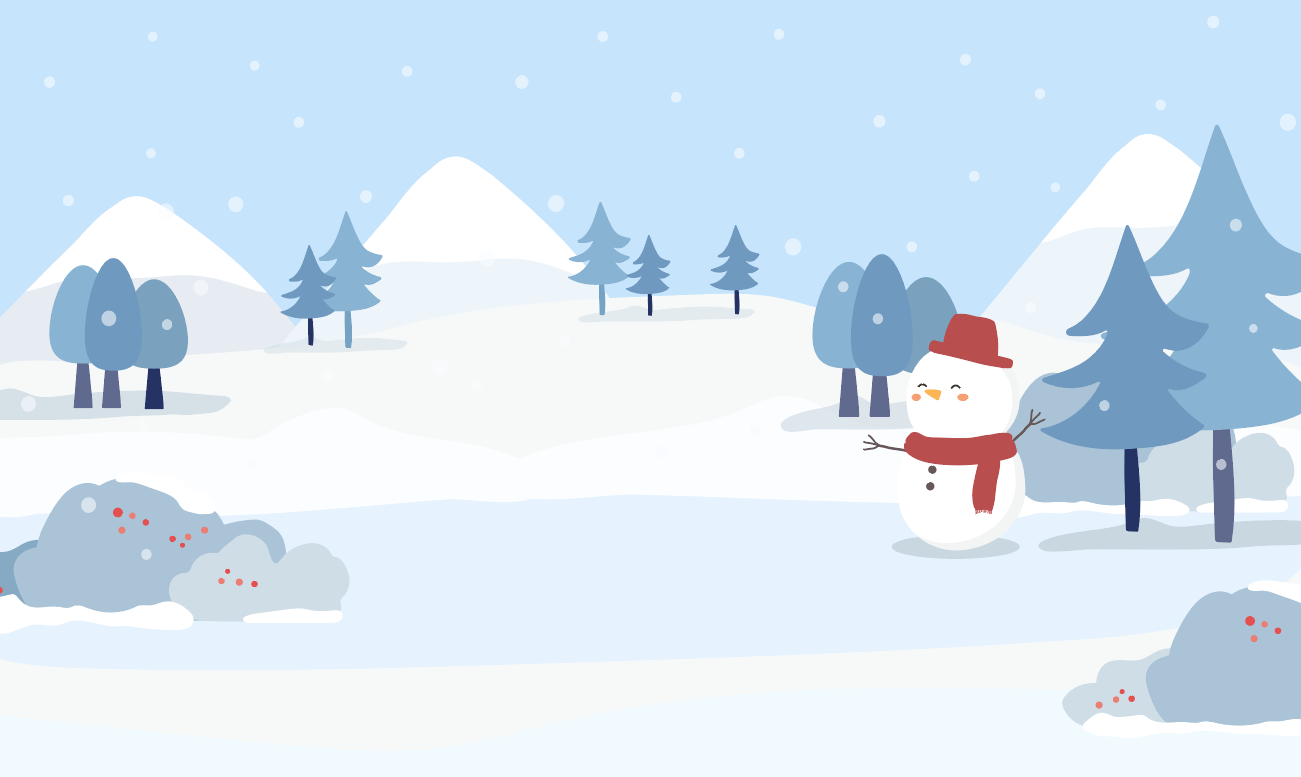 Thứ hai ngày 02 tháng 04 năm 2024 …
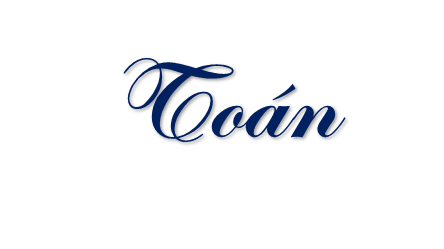 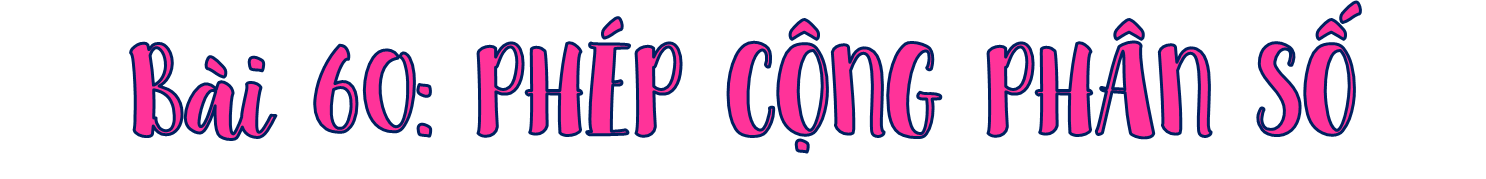 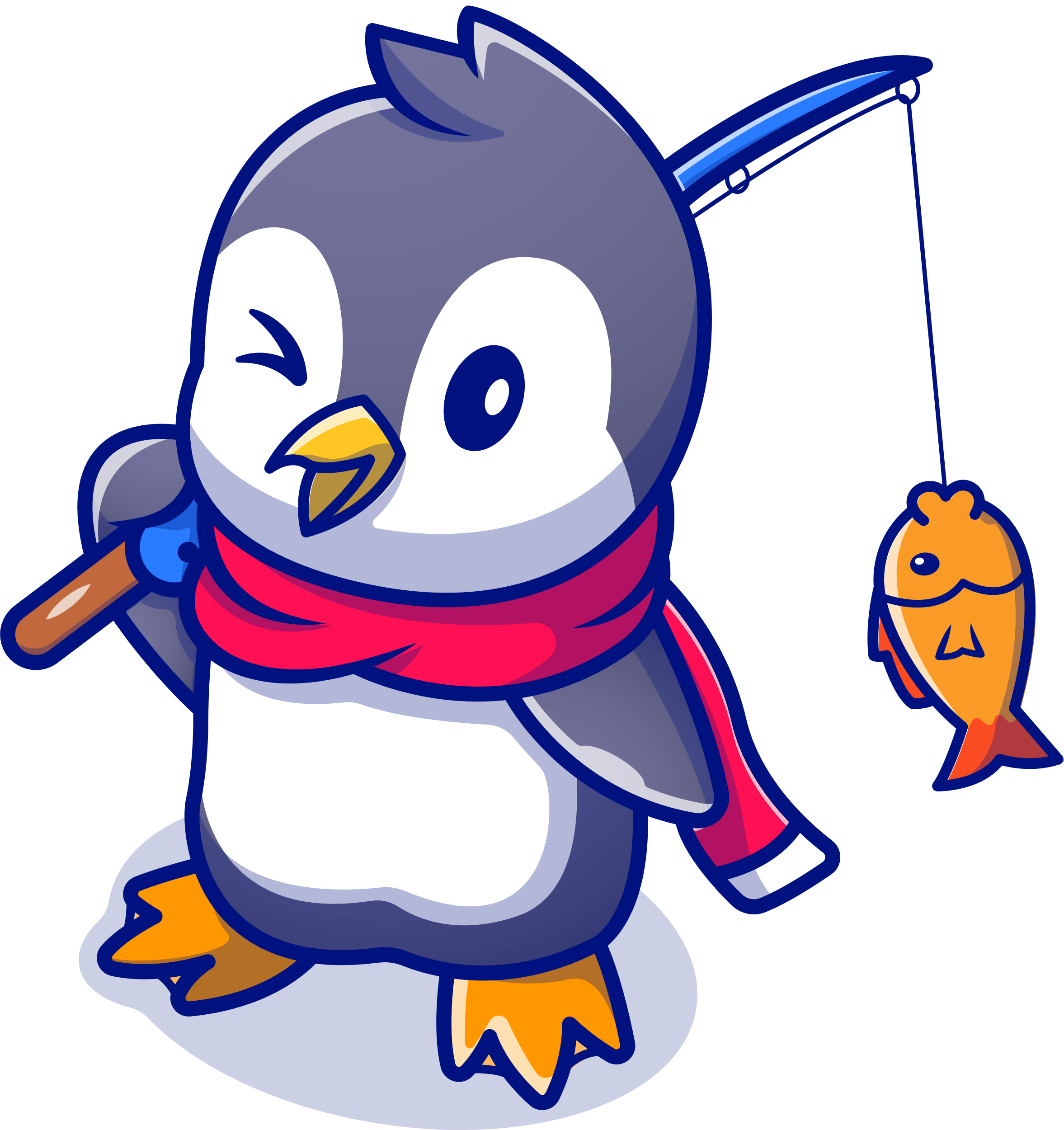 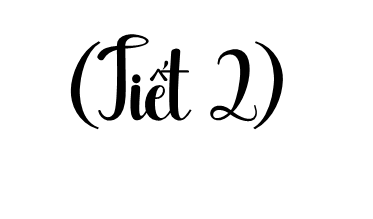 [Speaker Notes: Thiết kế: Hương Thảo – Zalo 0972115126]
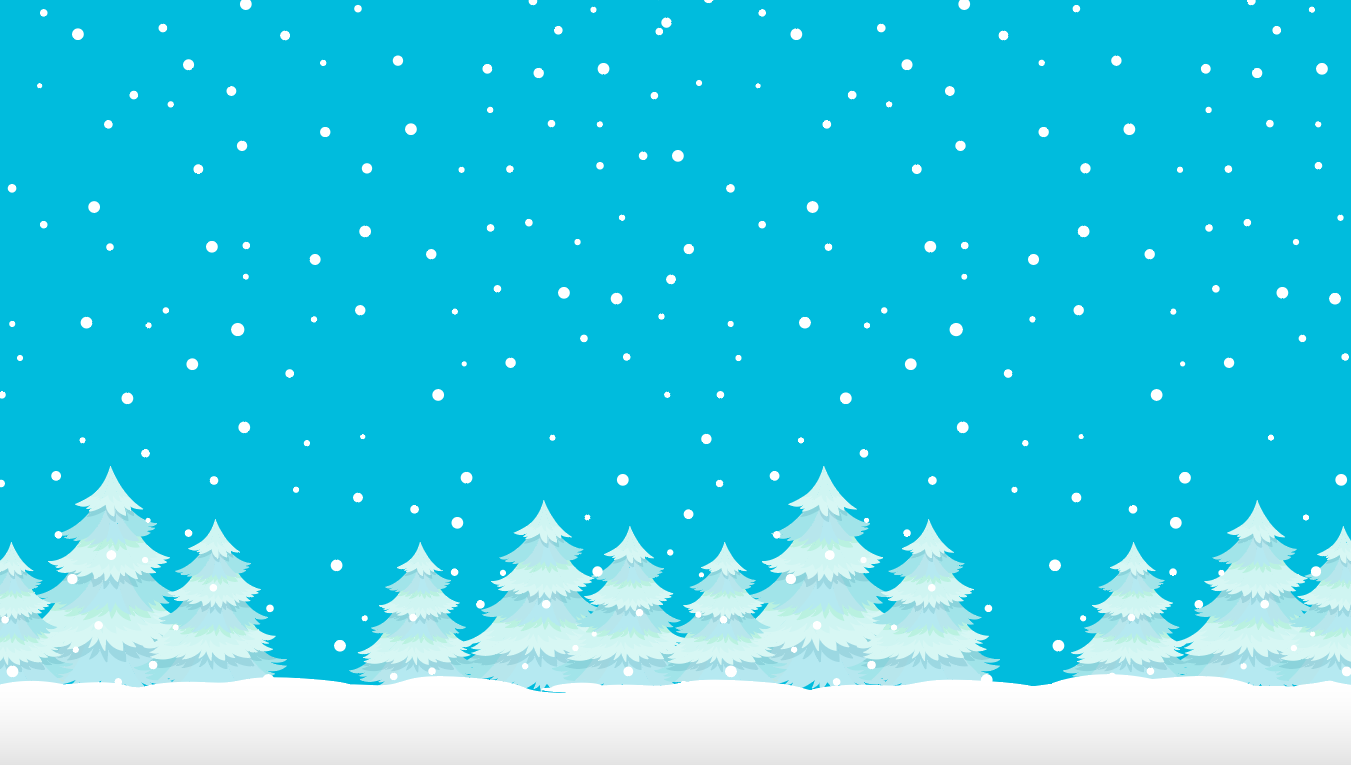 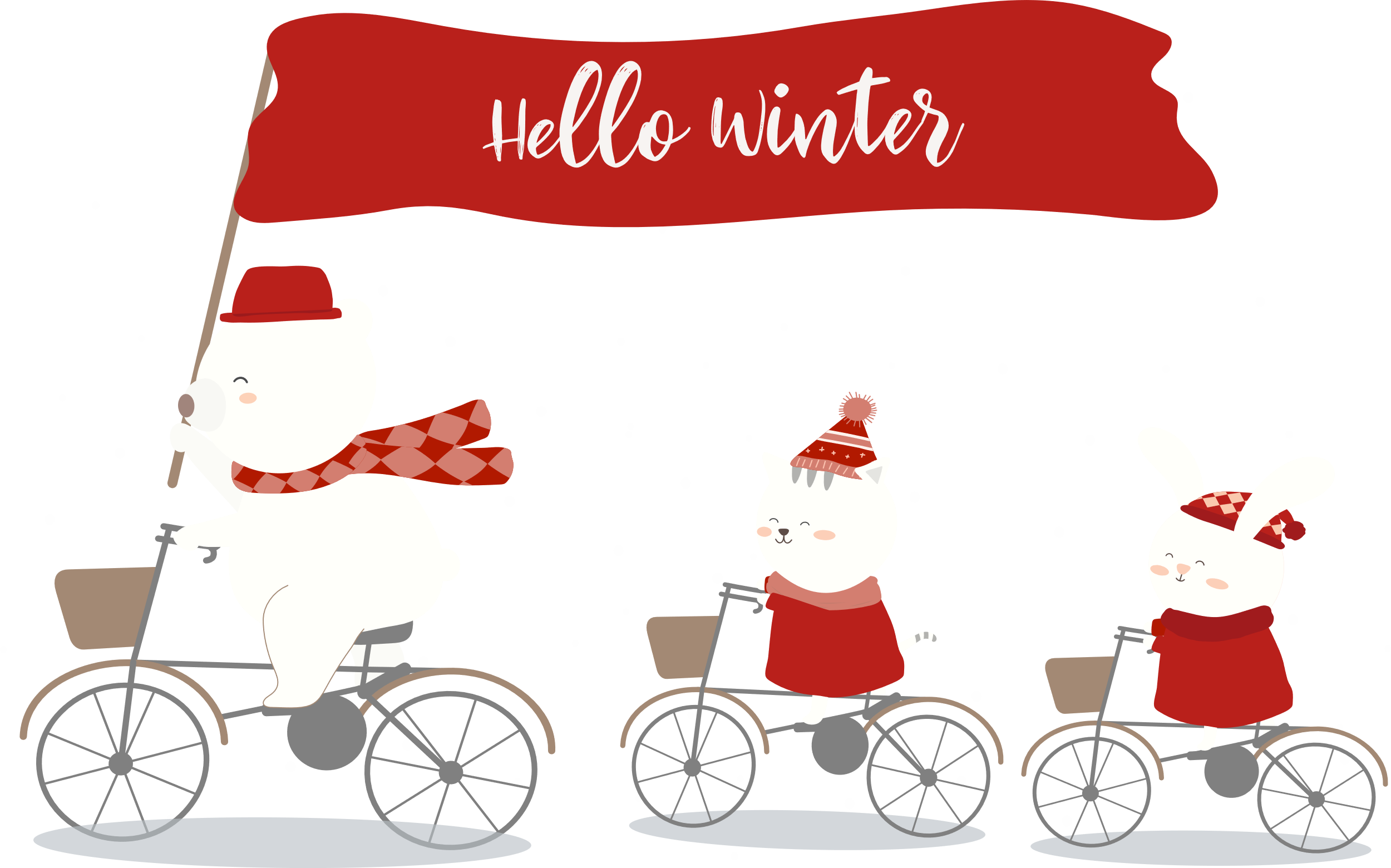 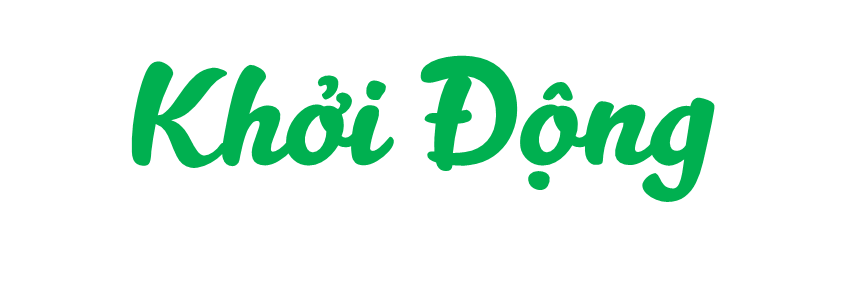 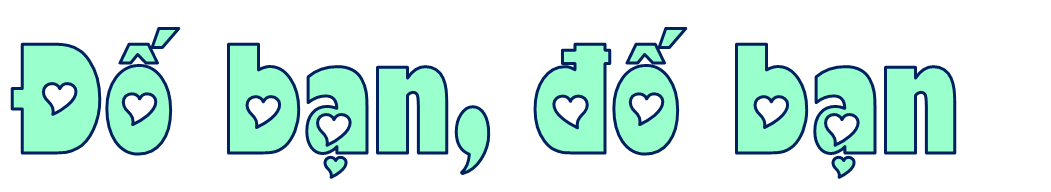 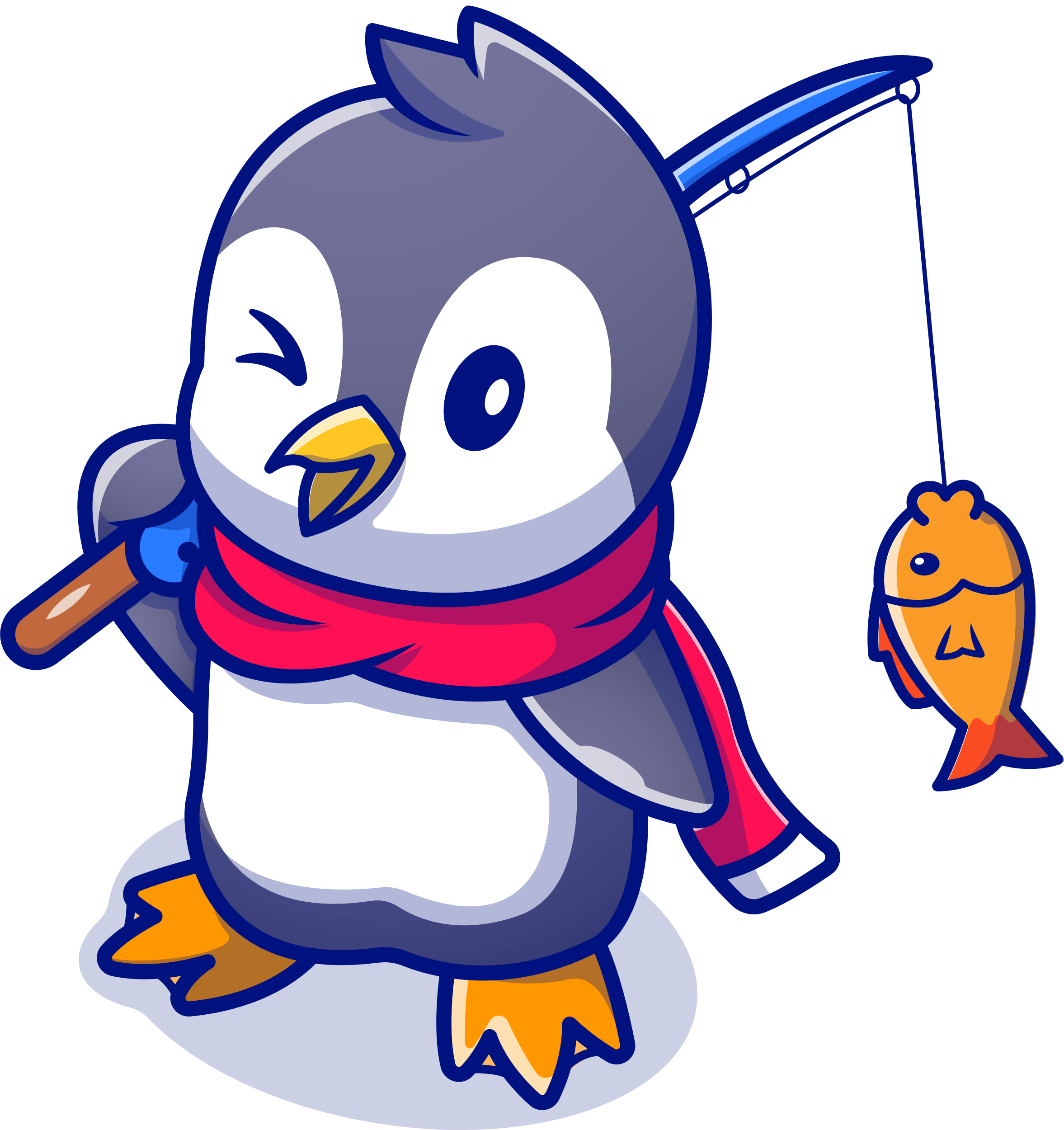 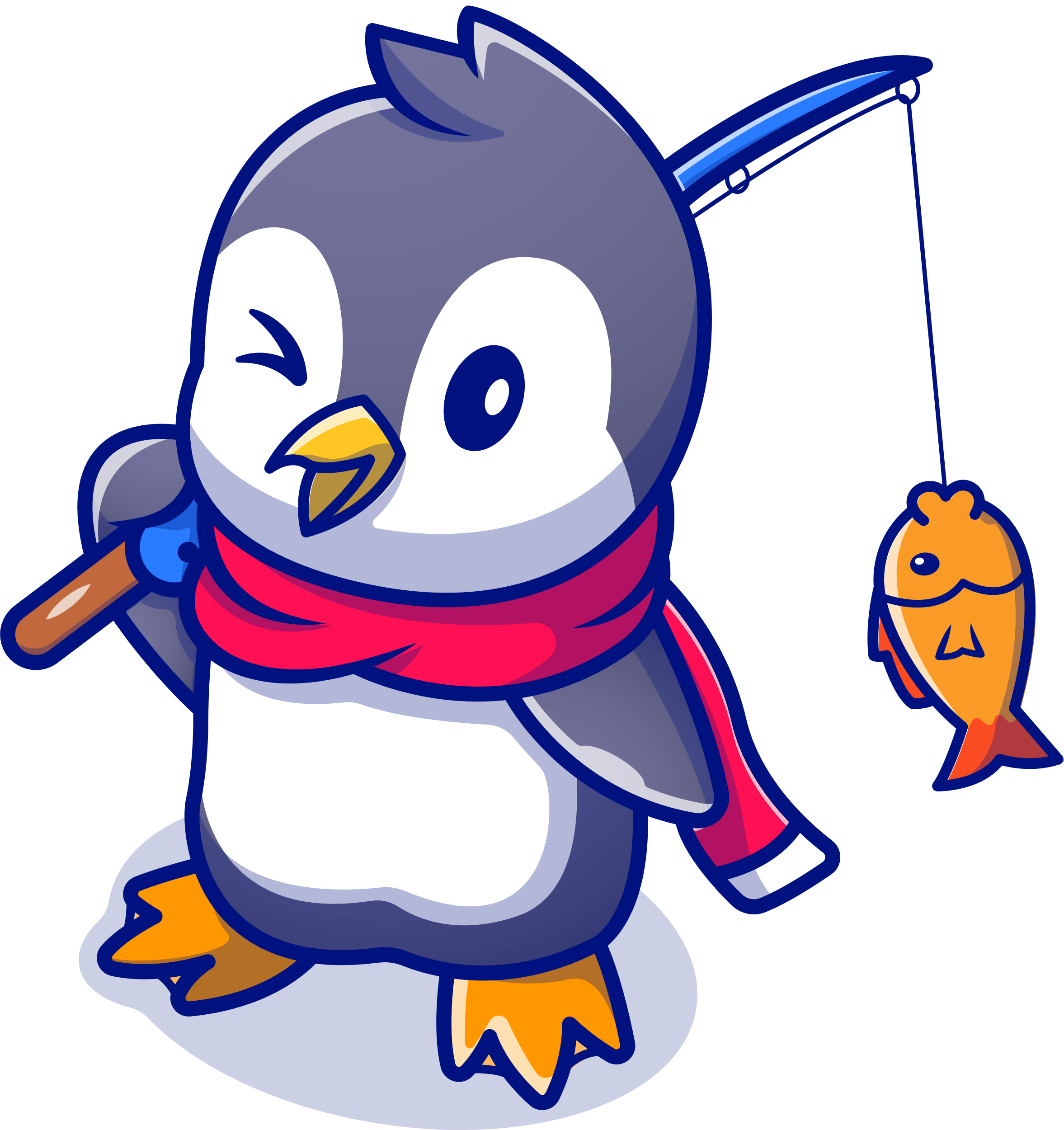 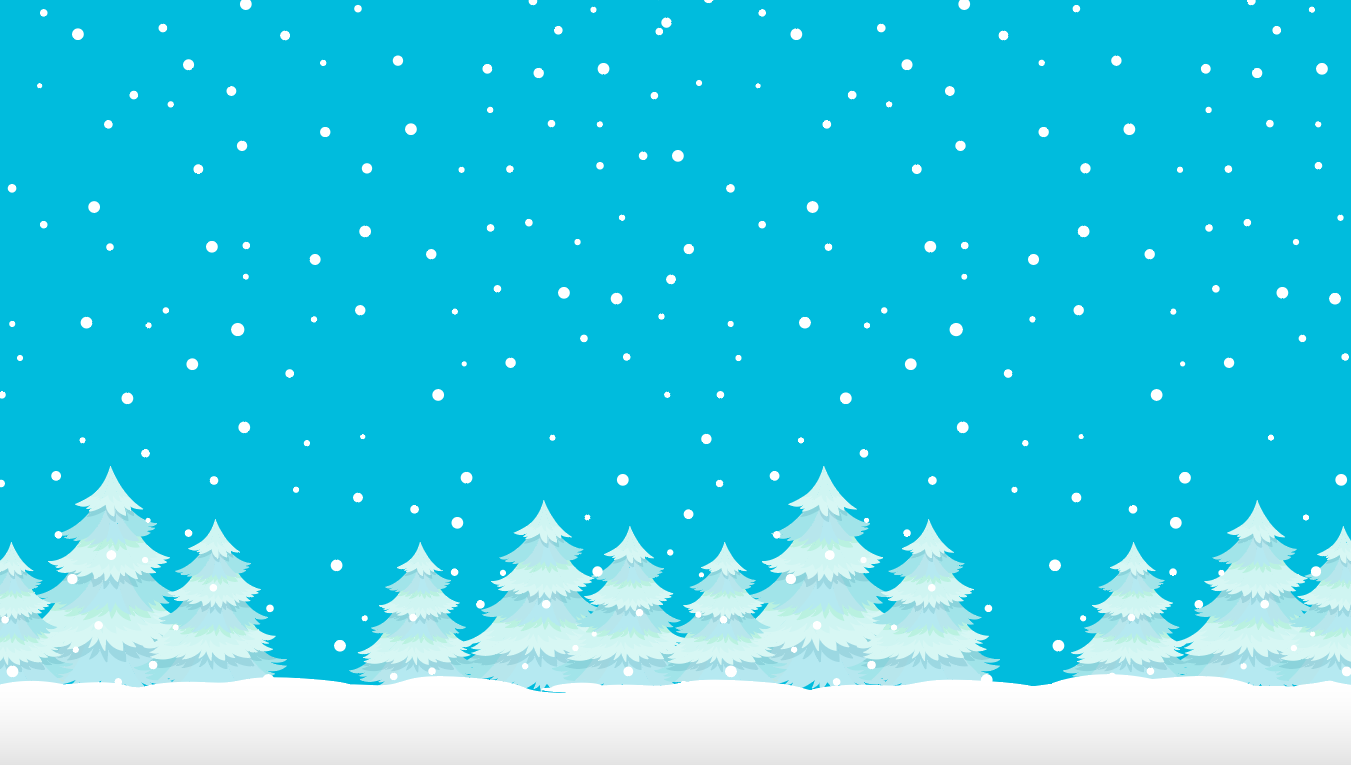 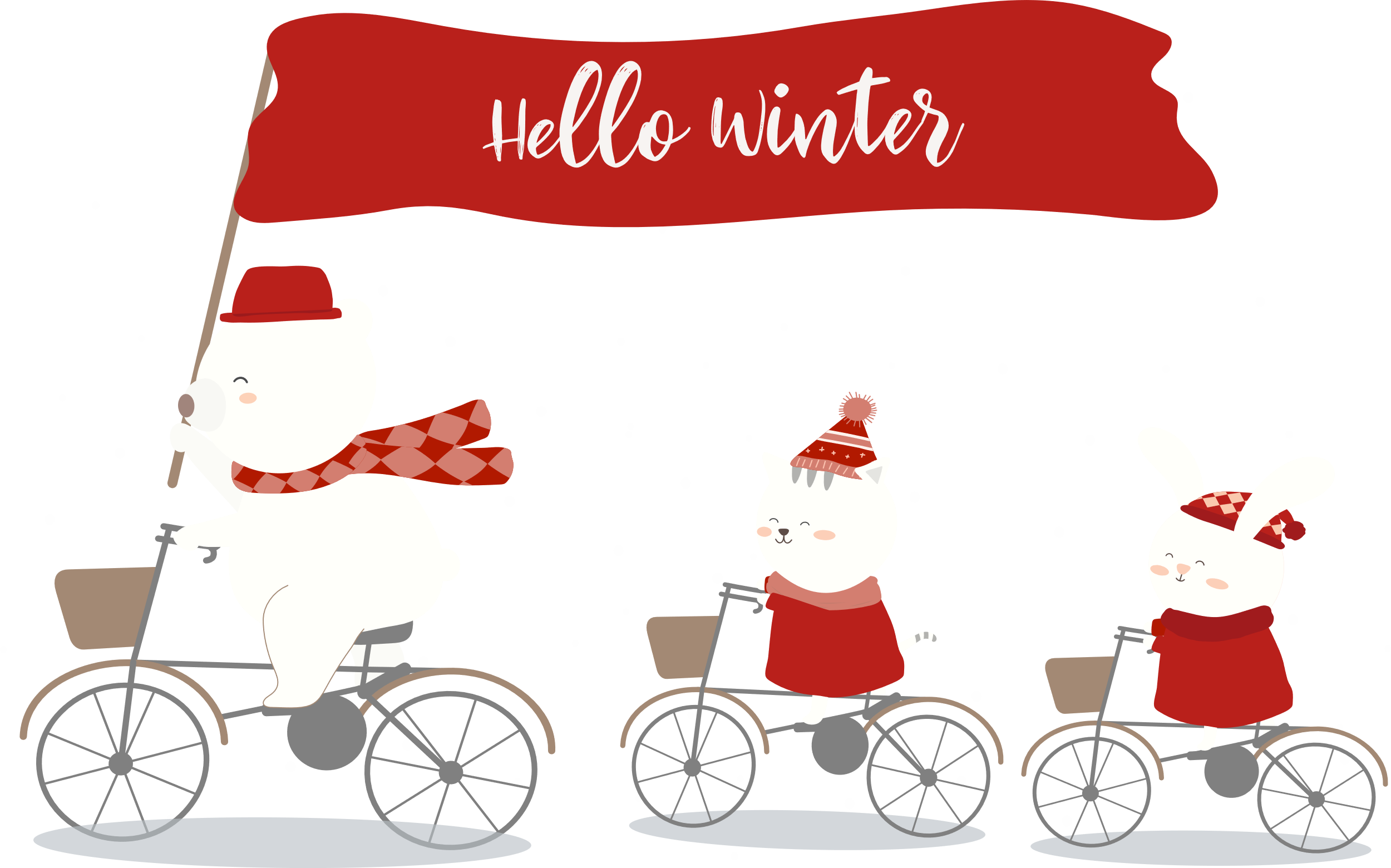 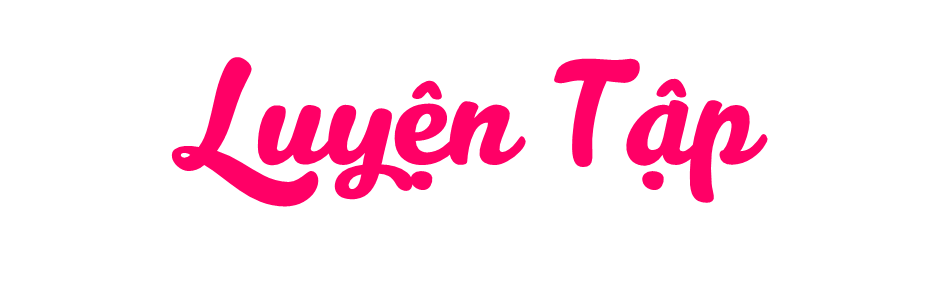 1
Đ, S?
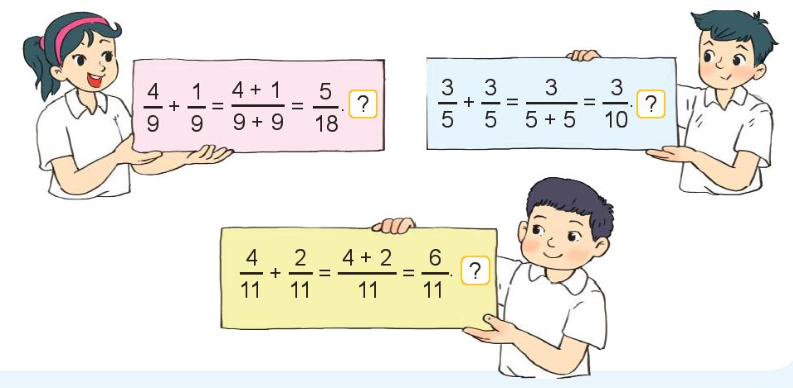 6
S
S
5
9
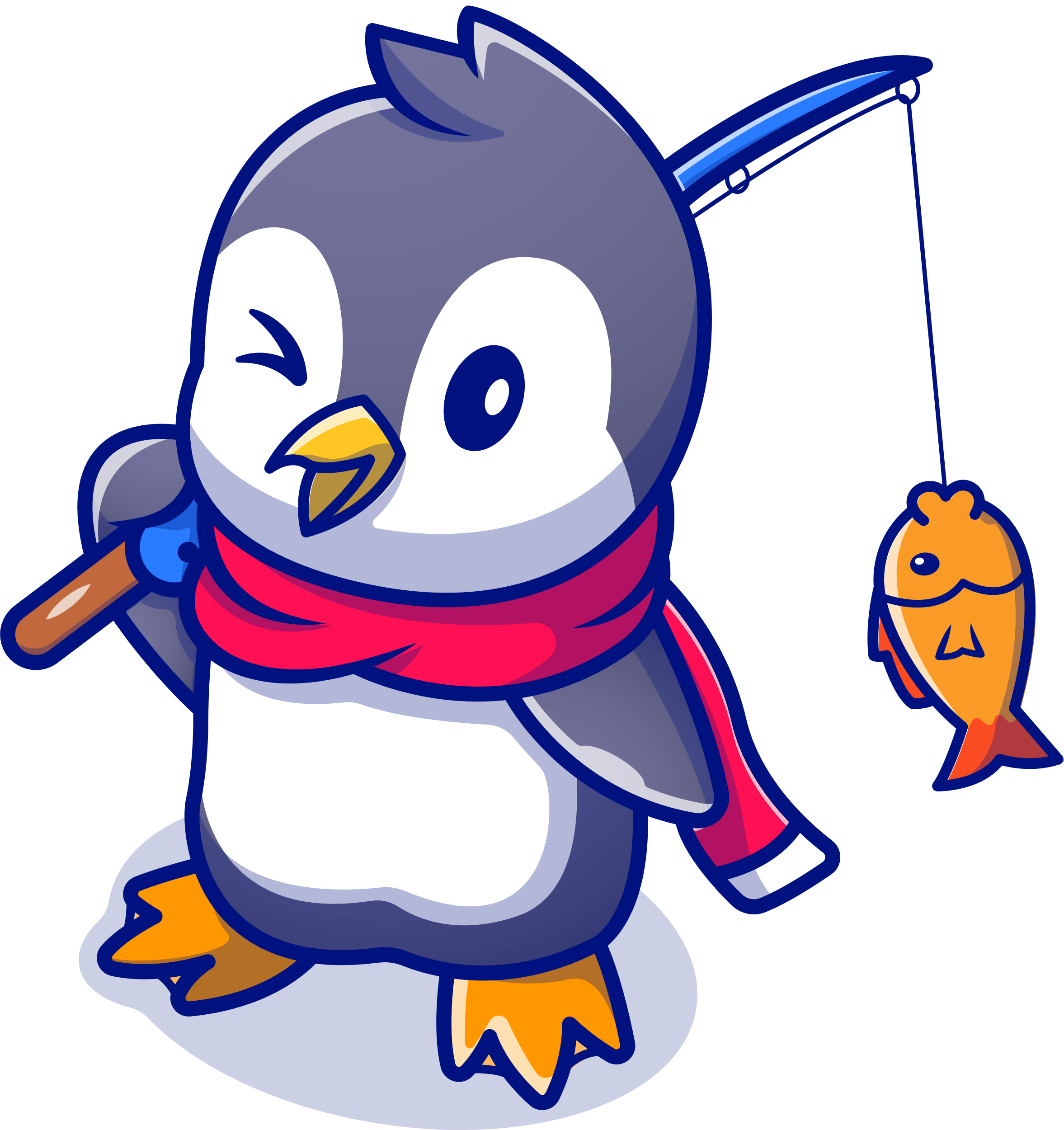 Đ
Tính rồi so sánh   - THẢO LUẬN NHÓM ĐÔI
2
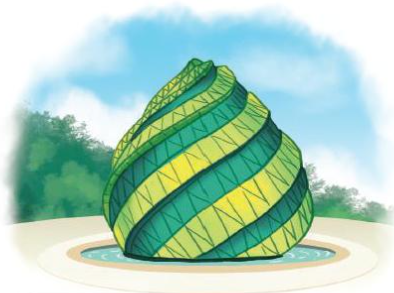 Giải ô chữ dưới đây- NHÓM 4
3
Đ
?
L
?
?
À
?
Ạ
T
?
Biết rằng:
T
L
À
Ạ
Đ
[Speaker Notes: Thiết kế: Hương Thảo – Zalo 0972115126]
4
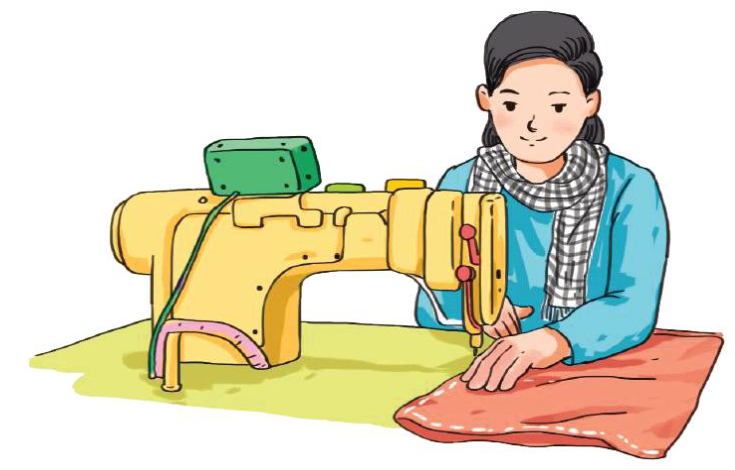 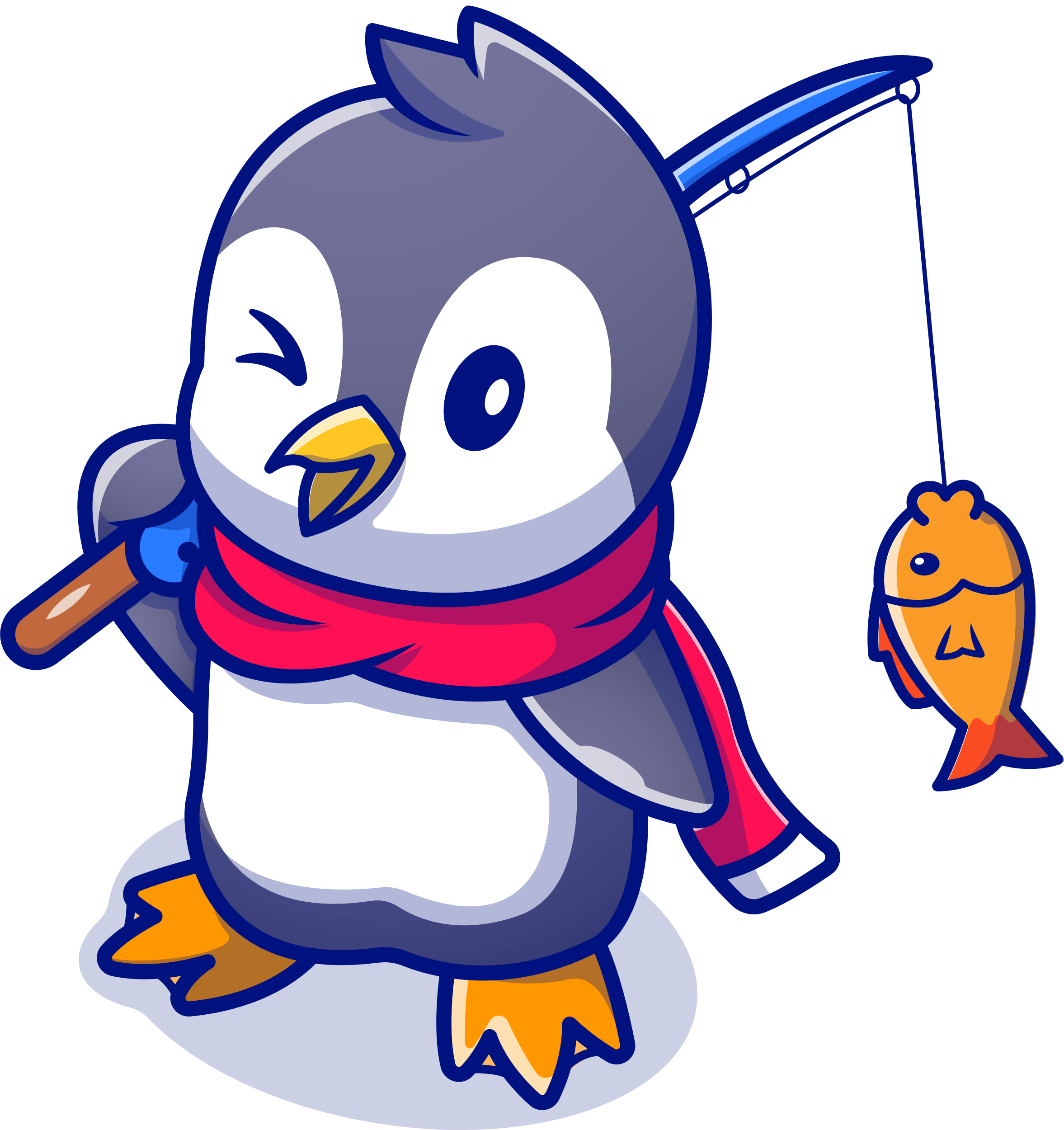 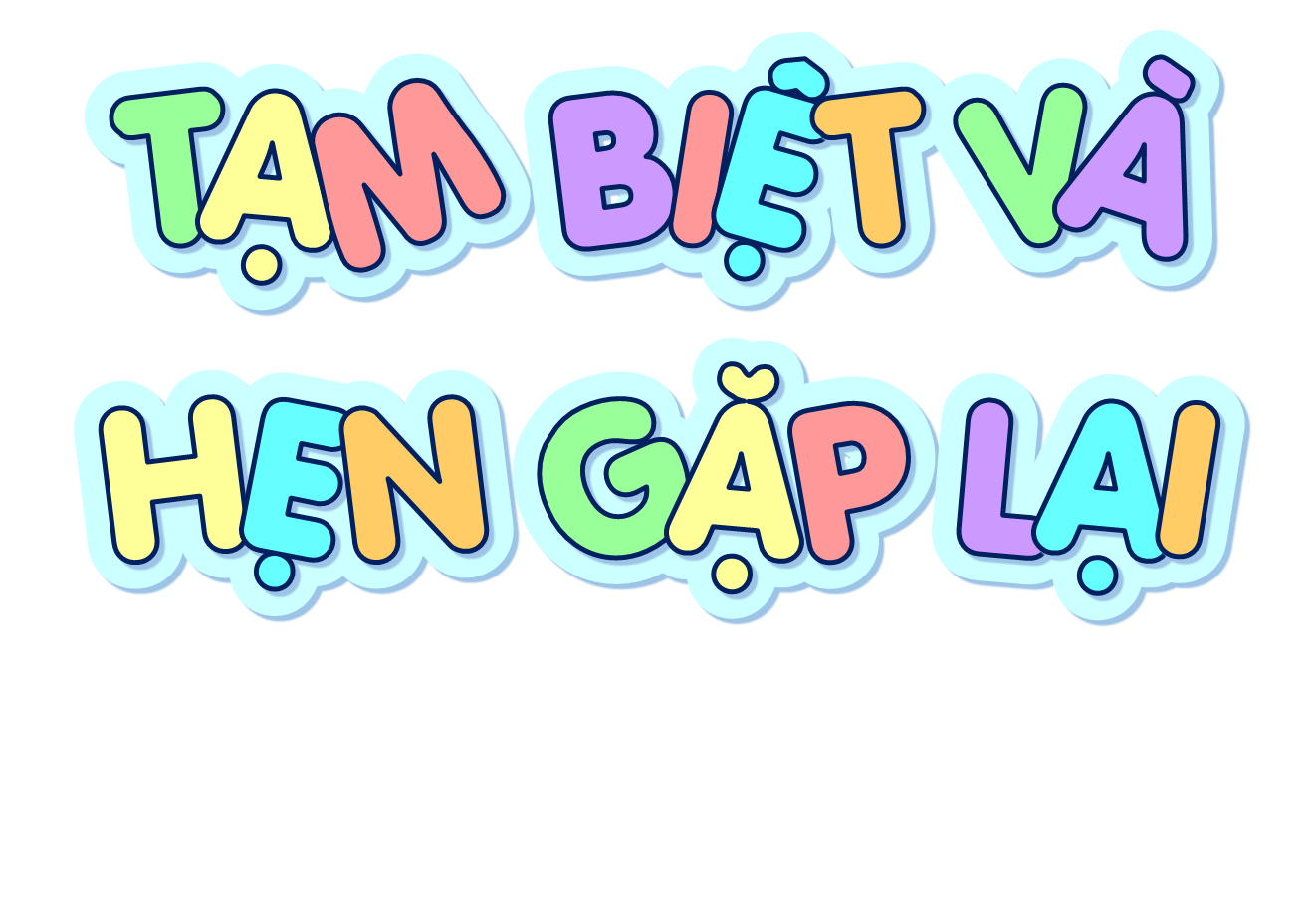 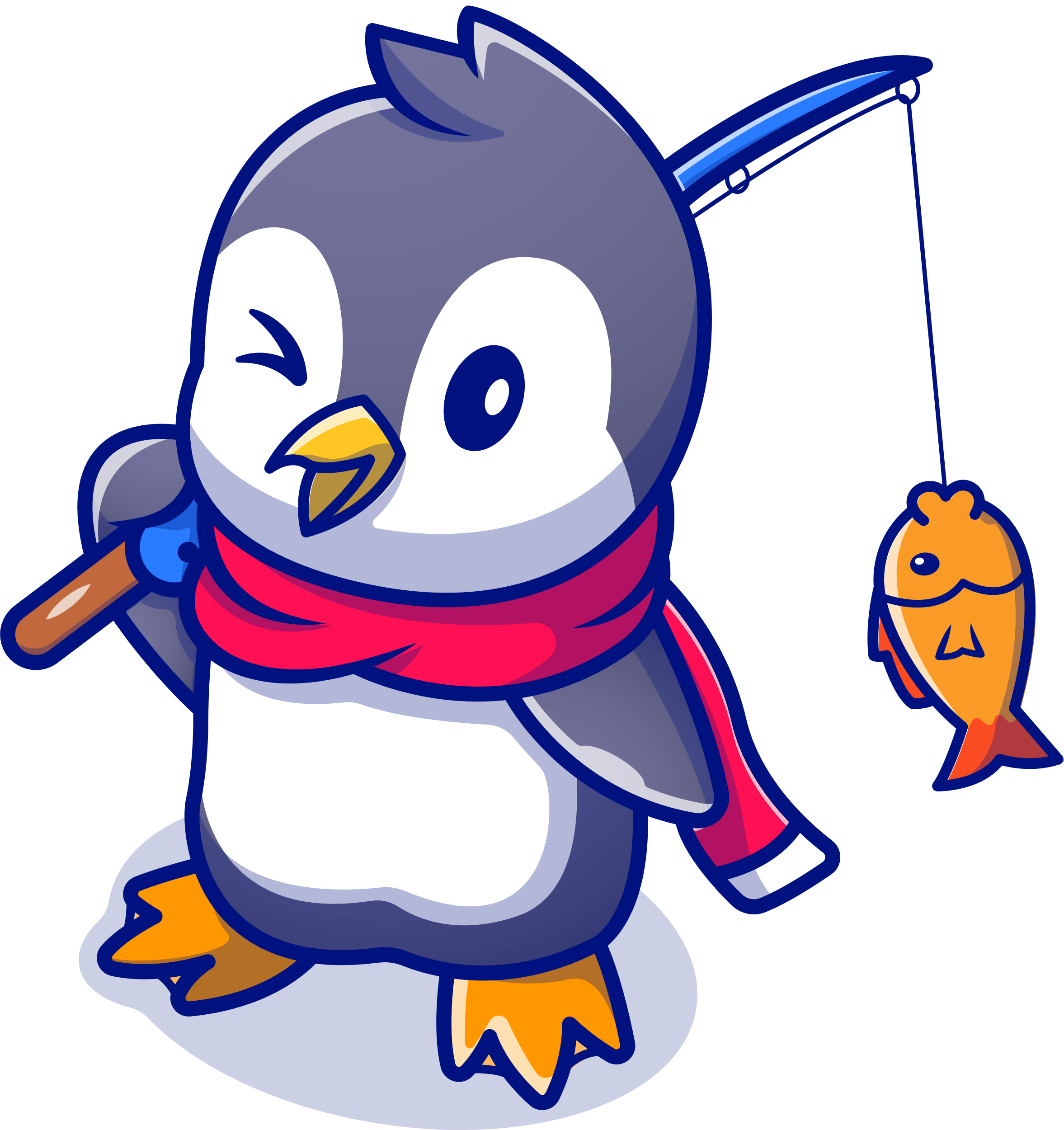